Elements of an Essay
Seeing the BIG Picture: 
Incorporating thesis, evidence, elaboration, 
and concluding statements in your essay
Pre-Test
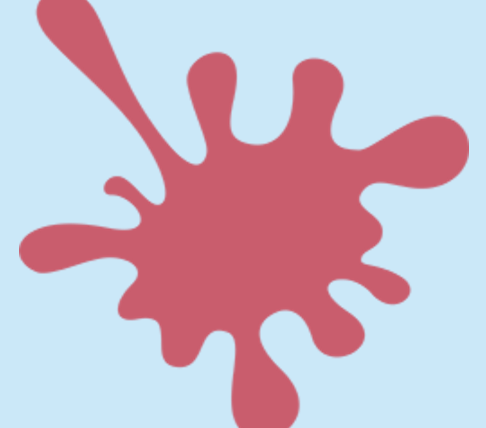 Engage
Thesis
Concluding statement
Paraphrases
Direct Quotations
Explanation/Commentary
THINK
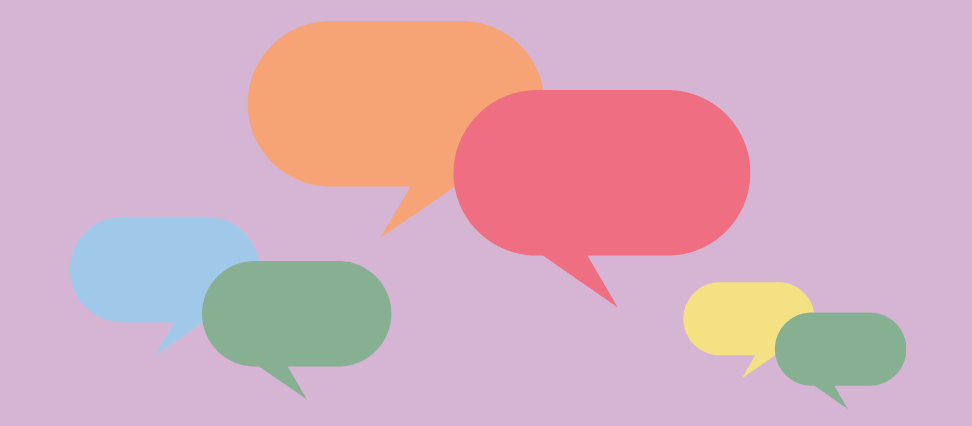 Engage
PAIRup with an elbow partner and read your quick write.
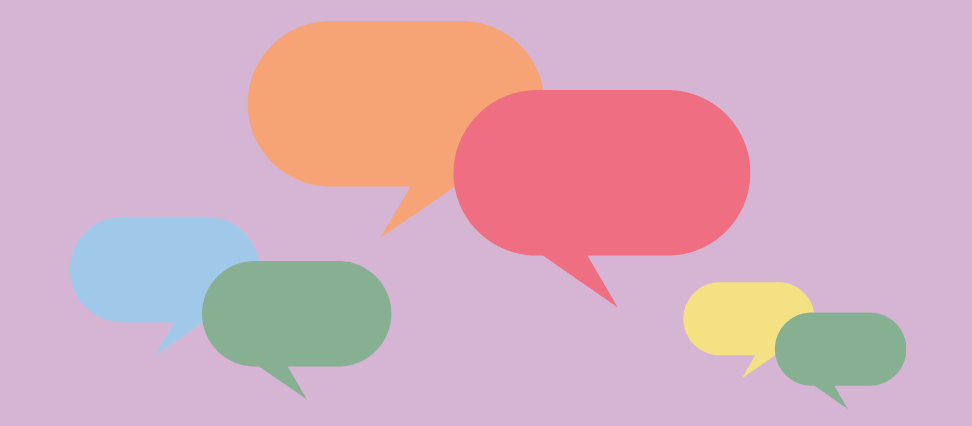 Engage
SHAREyour ideas with the whole class.
Explore
Form SIX groups. Each group will be given an envelope with sentence strips.
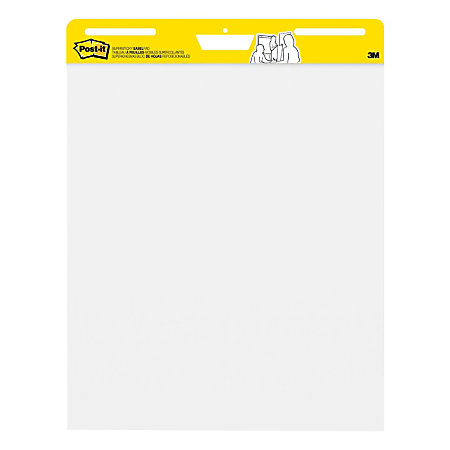 Explore
Sentence Strips
I Notice…
I Wonder…
Explain
Snapshot: Why-Lighting
Structure Snapshot: Examine your passage. The paragraph is a “snapshot” of a full essay, and within it you’ll find several elements of an informative essay. 
Using the Why-Lighting strategy, locate the following elements in the “snapshot” and highlight each element in the corresponding colors: 
Thesis statement = pink 
Evidence = yellow
Concluding statement = green 

In the margins, provide annotations that support what was highlighted.
[Speaker Notes: Be sure students have copies of the Structure Snapshot handout and highlighters (one packet per pair of students).]
Explain
(Why) is it problematic for an essay to have multiple piece of evidence of evidence without any elaboration in between?
Why is elaboration necessary?
What makes strong elaboration?
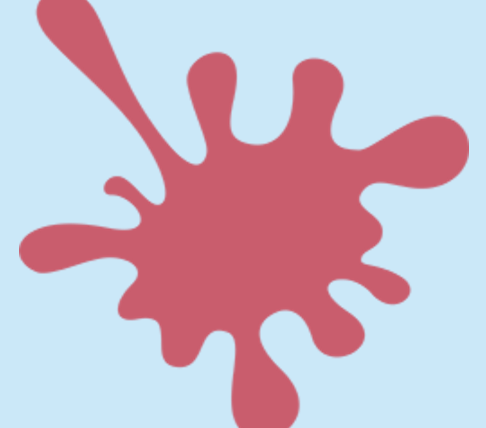 Extend
Thesis
Concluding statement
Paraphrases
Direct Quotations
Explanation/Commentary
Evaluate
Post-Test